Café vert
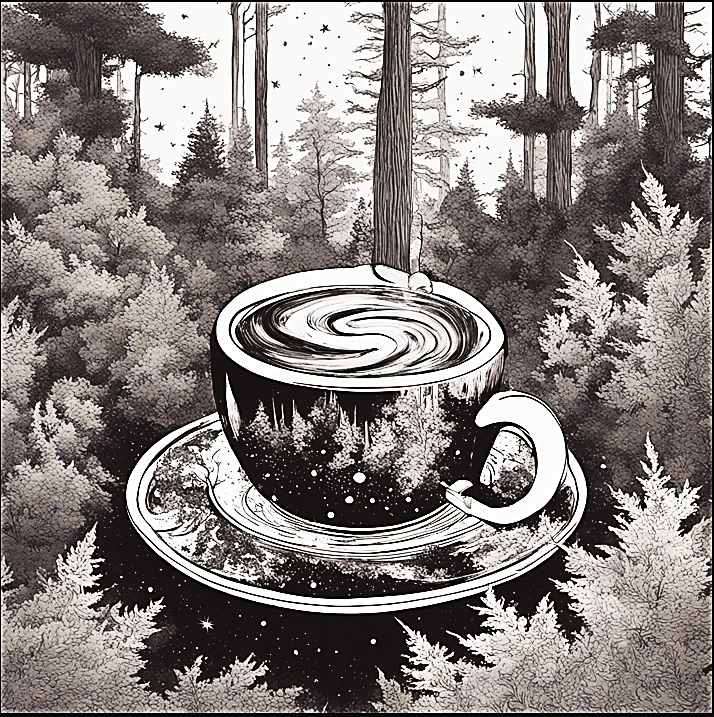 13/03/2024
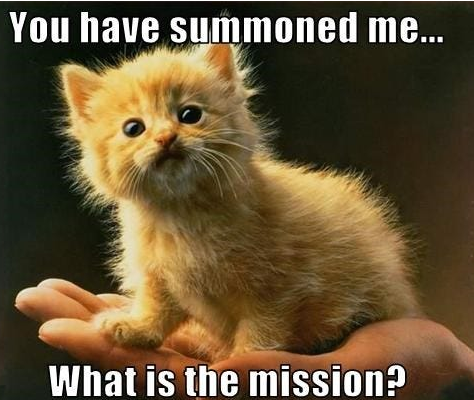 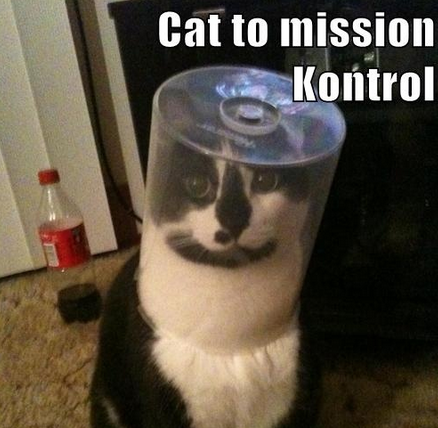 (j’ai pas pu choisir)
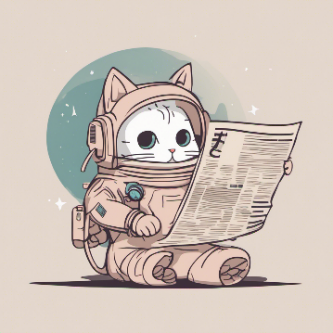 Liste mails et redmine
Ajouts à la liste commission verte :

	>> Aller sur https://listes.universite-paris-saclay.fr/ias/info/commission-verte

Accès au Redmine : https://idoc-projets.ias.u-psud.fr/redmine/projects/commission-verte/wiki

	>> Envoyer un mail à Marc Dexet pour être ajouté

Canal RocketChat https://im.ias.u-psud.fr/channel/commission-verte
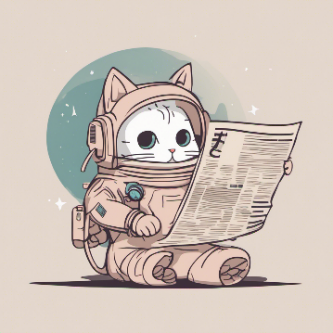 Présentation de l’expérimentation
Accord de Paris => 2 tCO2e /an/personne
Former des groupes de 5/6 personnes

Quelles solutions pourrions-nous mettre en place au labo pour réduire l’impact carbone des missions? 
(30minutes d’échanges)

Chaque groupe présente le résultat de ses réflexions

Débat
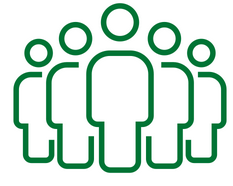 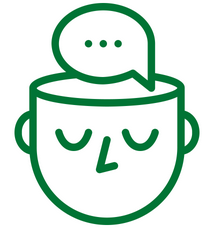 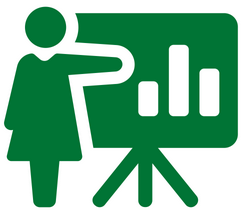 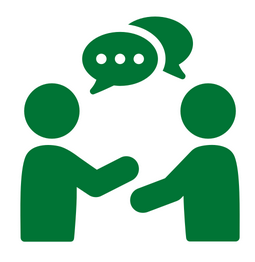 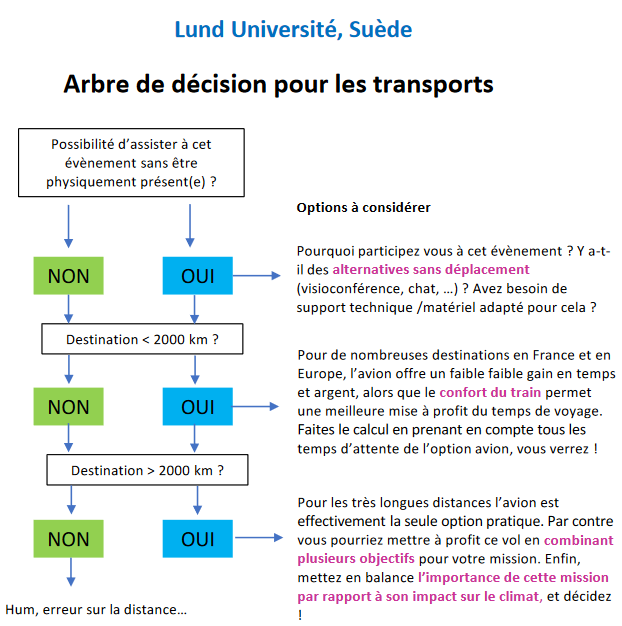 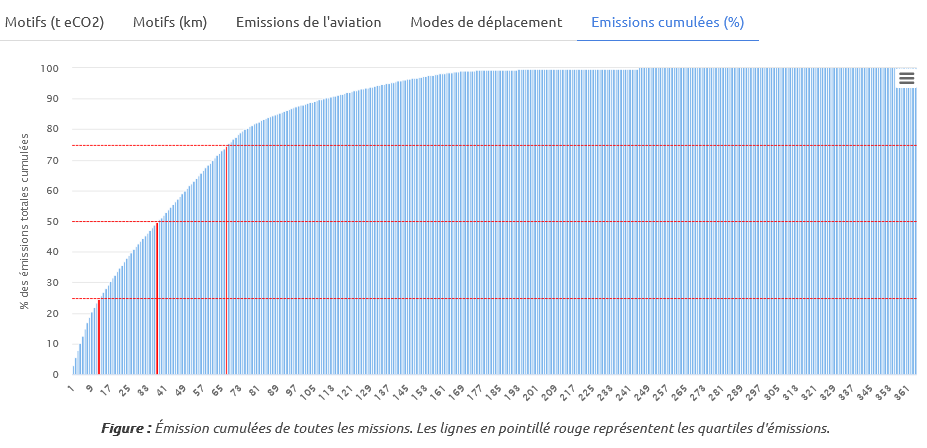 En 2023 :
  >> 13 missions (4%) = 25% des GES
  >> 38 missions (11%) = 50% des GES
  >> 68 missions (19%)  = 75% des GES
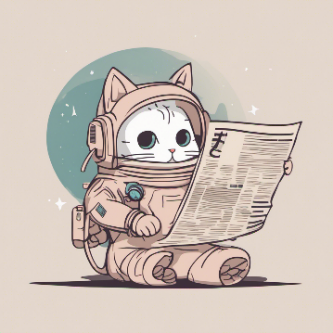 Notes
Ici les notes!